Воспитатель МАДОУ детского сада № 16курсова кристина андреевна
Образование – среднее - профессиональное, в 2012 году «Свердловский областной педагогический колледж» по специальности «Преподавание в начальных классах», присвоена квалификация «Учитель начальных классов с дополнительной подготовкой в области коррекционно – развивающего образования».

	С 2012 года студентка УГПУ по специальности «Управление воспитательной работой». «Правоведение», V курс.

В 2017 году прошла професисональную переподготовку в образовательном центре «Открытое образование», «Педагогика дошкольного образования: педагог дошкольной образовательной организации», 520 часов
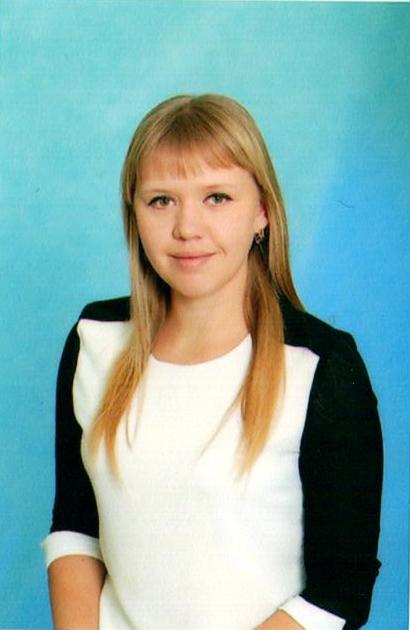 Аналитический отчет
за межаттестационный период
2015 – 2017 г.г.
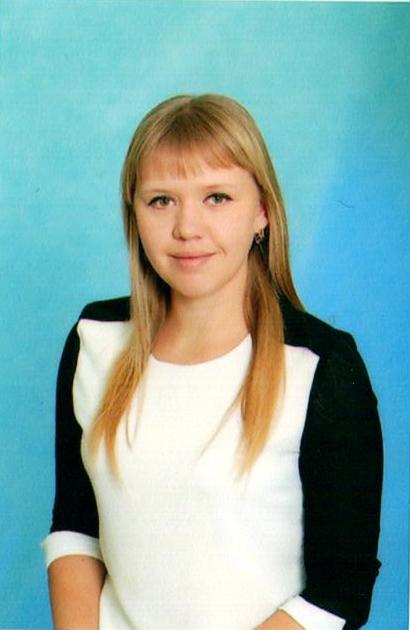 Нормативно – правовые документы
Цель: создание условий для осуществления полноценного, разностороннего развития воспитанников раннего дошкольного возраста, сохранение и укрепление их физического здоровья, формирование навыков взаимодействия со взрослыми и сверстниками
Задачи: 
оптимизировать развивающую предметно – пространственную среду в соответствии с возрастными и индивидуальными особенностями воспитанников; 
освоить и внедрить в практику современные педагогические формы, методы и технологии организации образовательной деятельности, основанные на принципах деятельностного подхода с учетом развития самостоятельности и детской инициативы; 
реализовать интерактивные формы сотрудничества с родителями (законными представителями), предполагающими совместную творческую, досуговую, оздоровительную деятельность детей и взрослых
Принципы
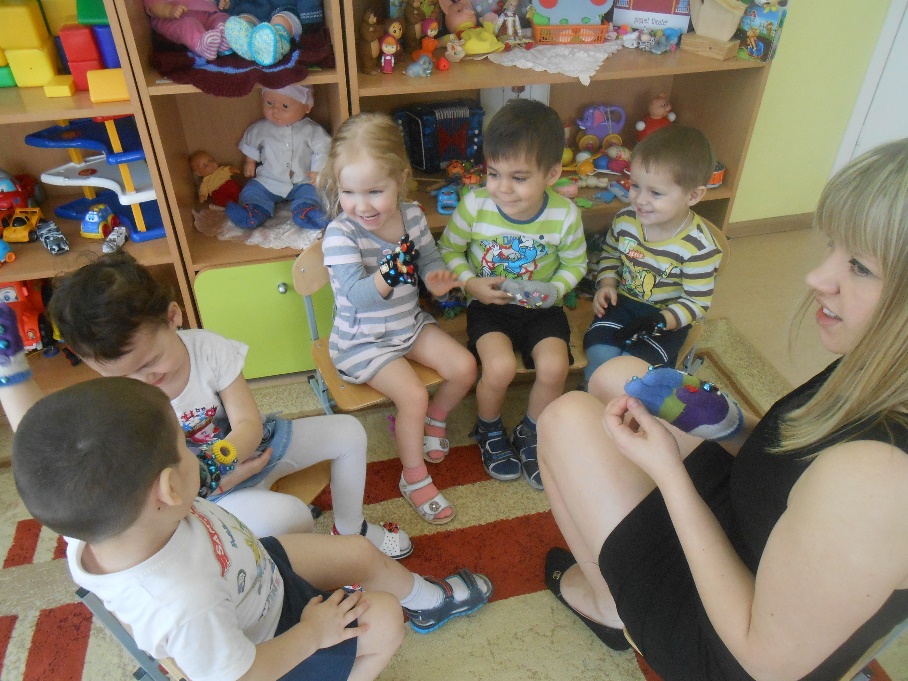 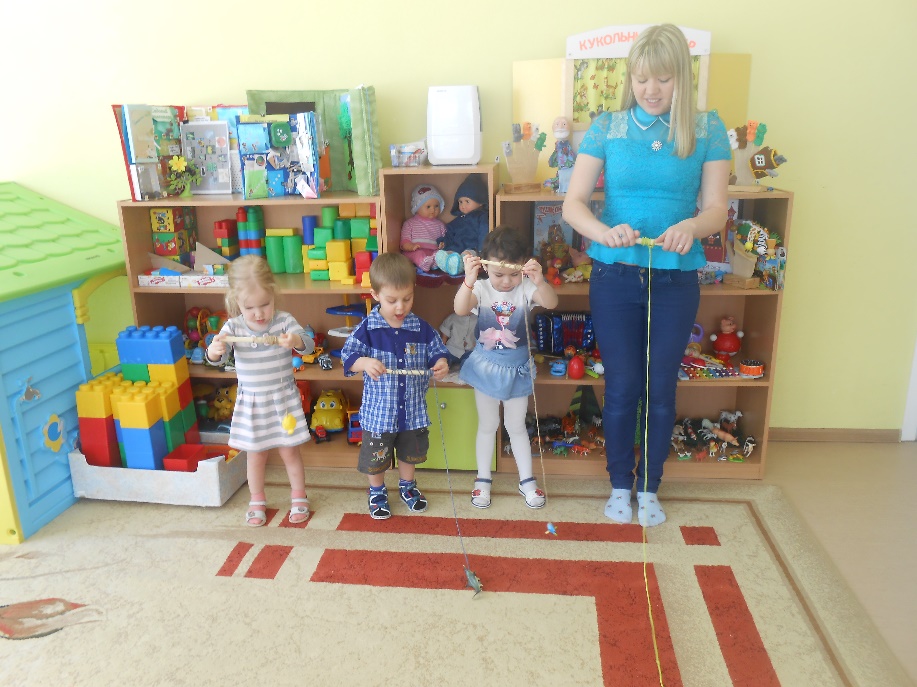 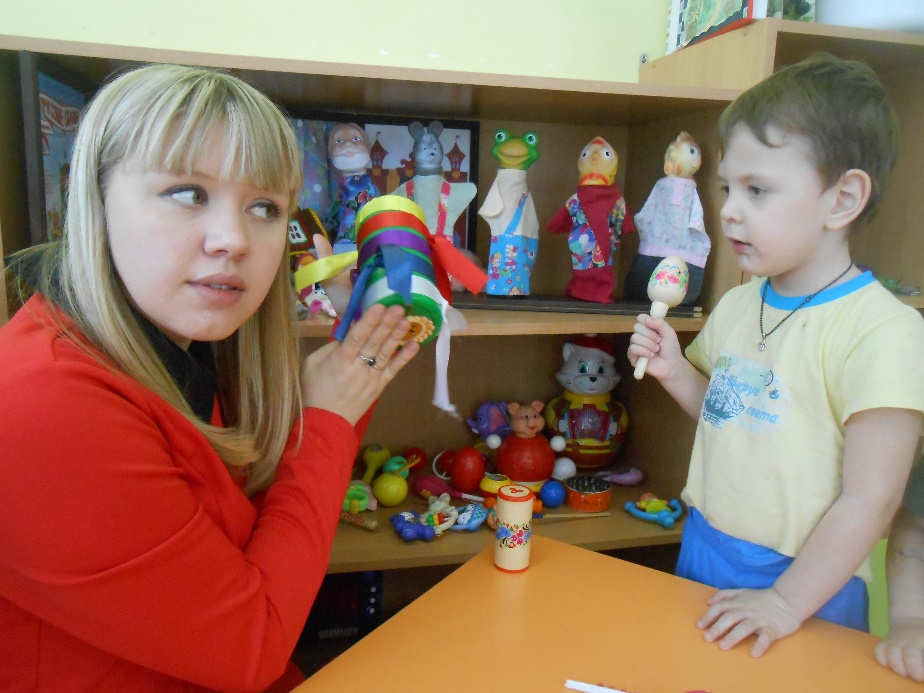 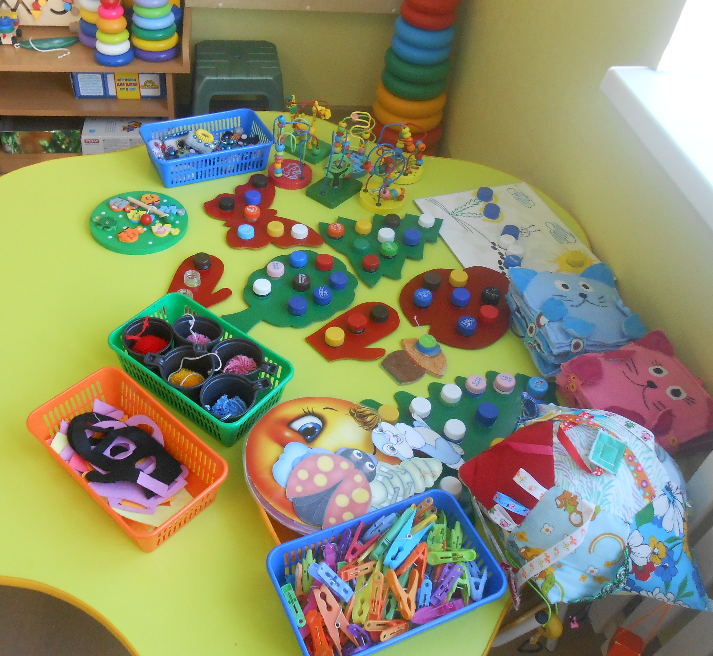 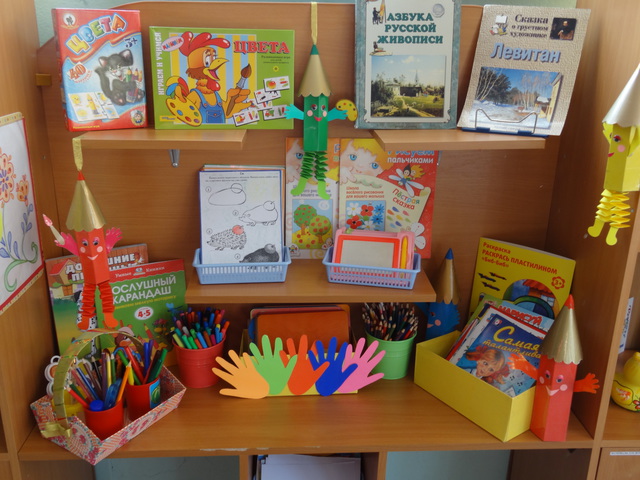 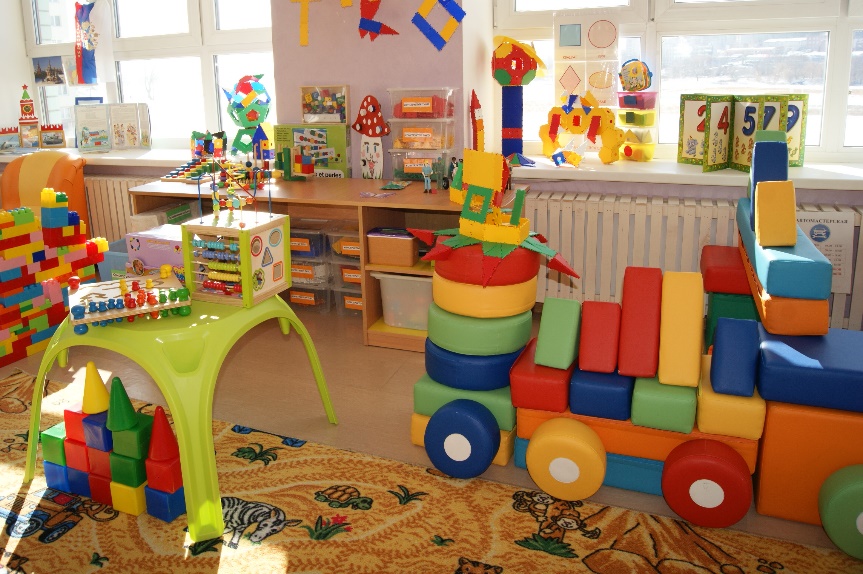 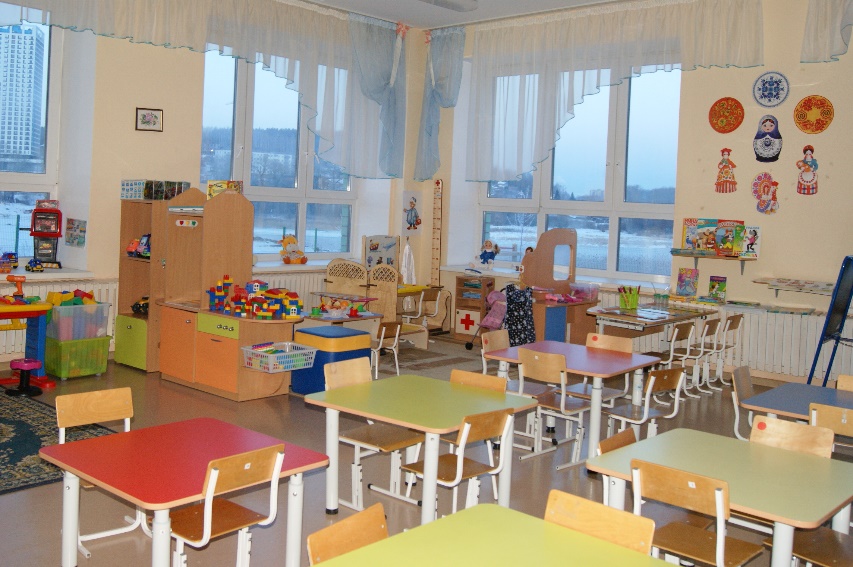 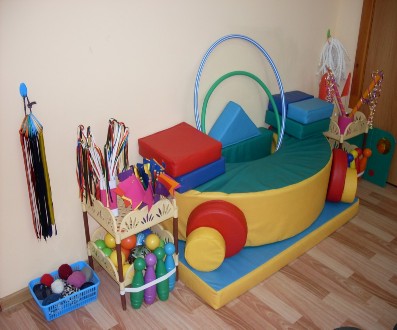 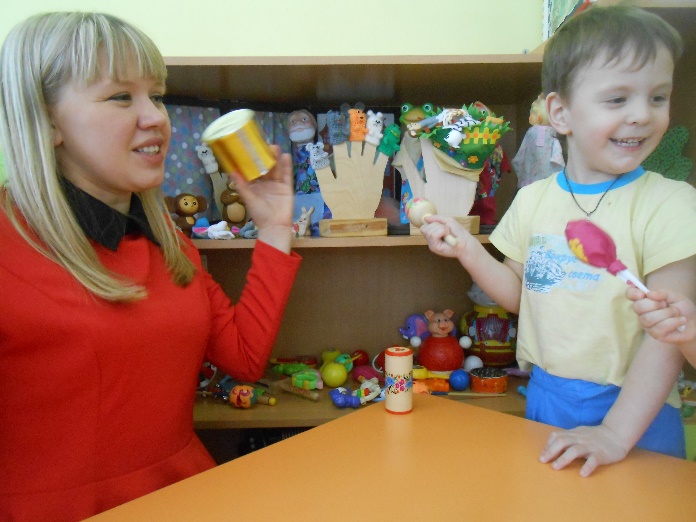 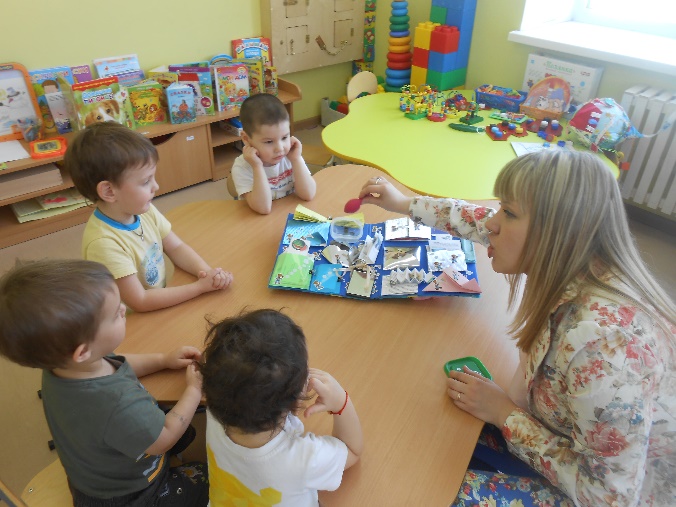 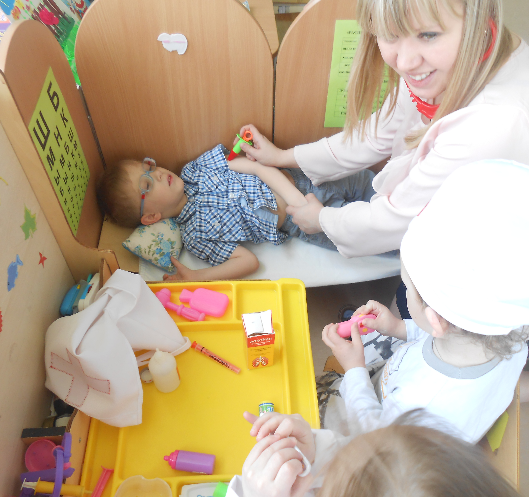 Музейная педагогика(О.В. Дыбина, М.Ю. Коваль)
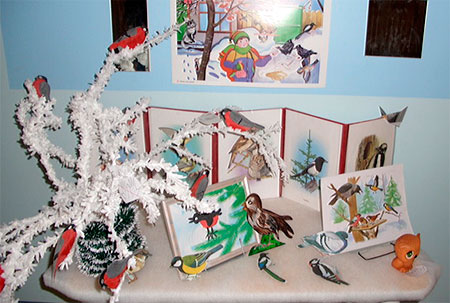 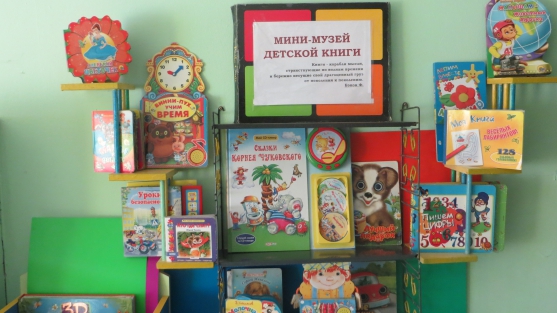 Кортни Милан и Татьяна Пироженко
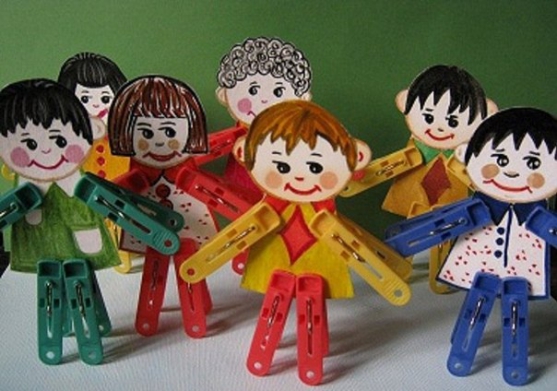 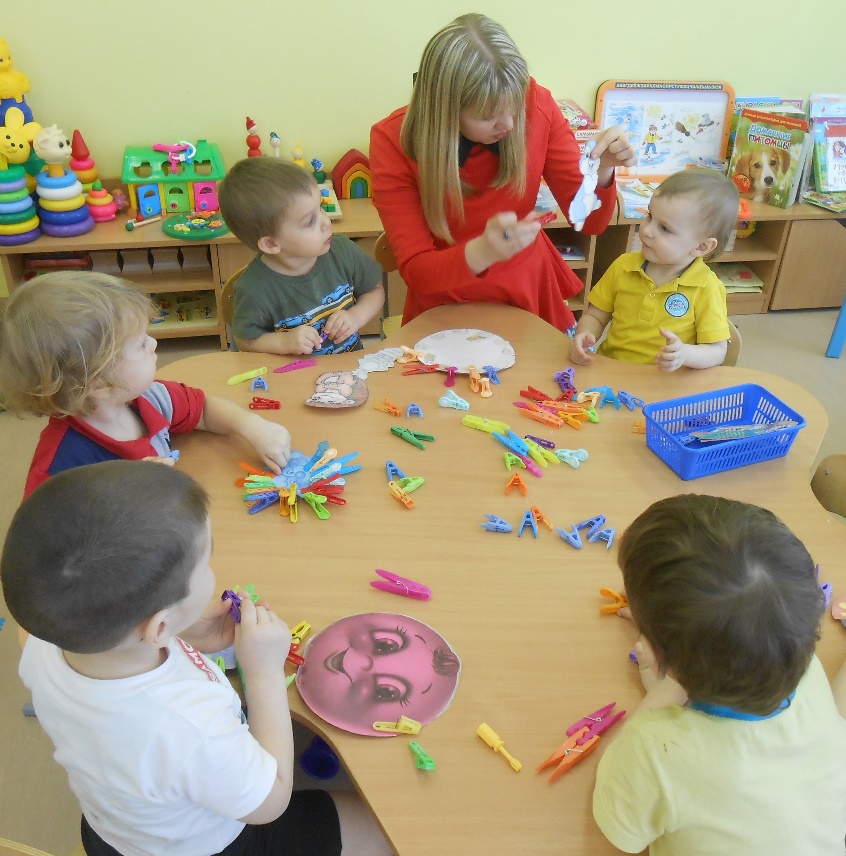 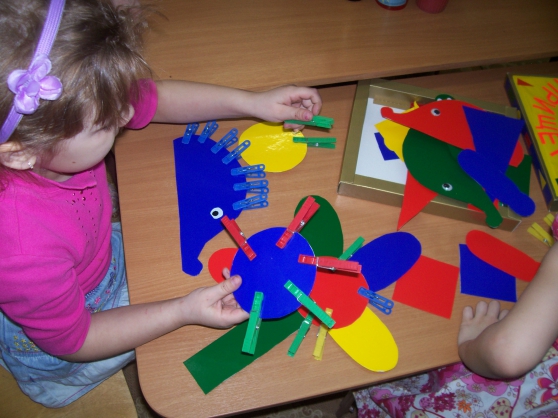 Лэпбук (lapbook) технология(Т. Пироженко)
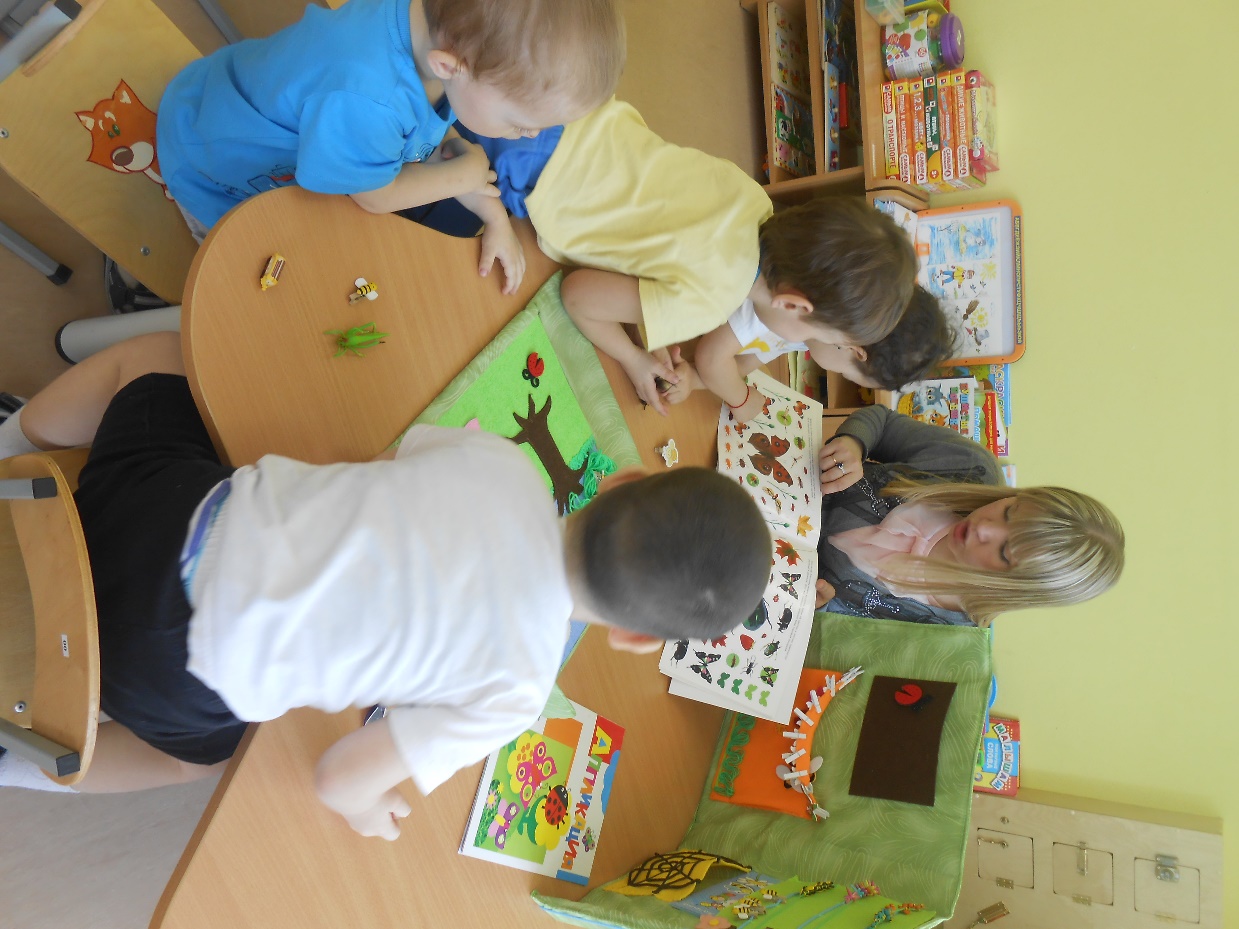 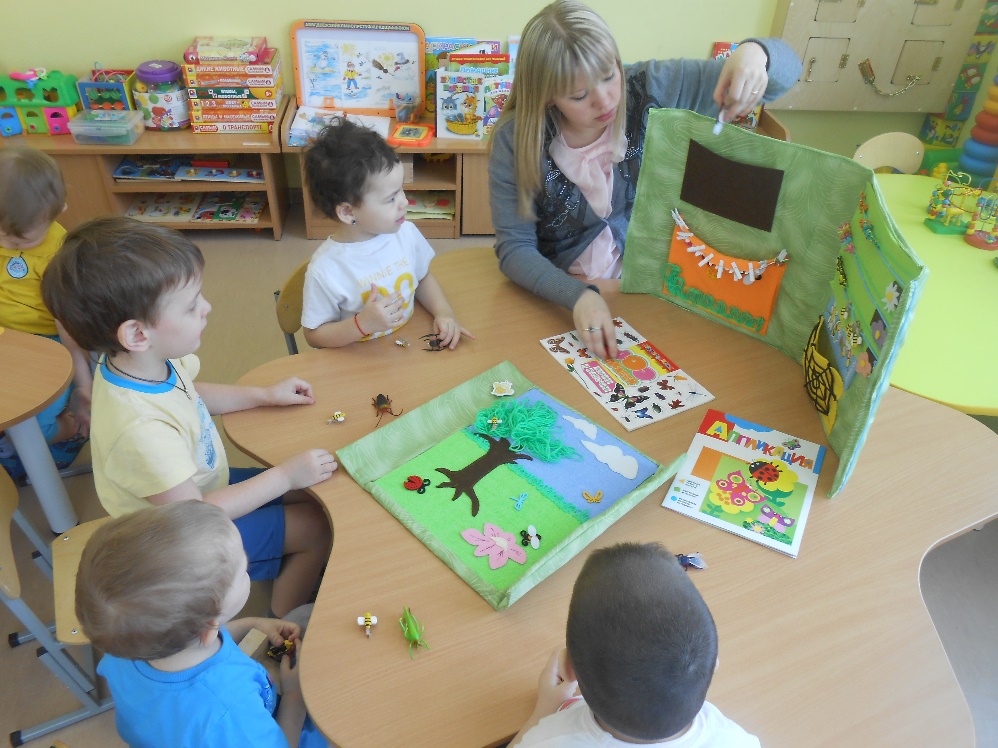 Здоровьесерегающие технологии (А.М. Стрельникова, В.Г. Алямовская)
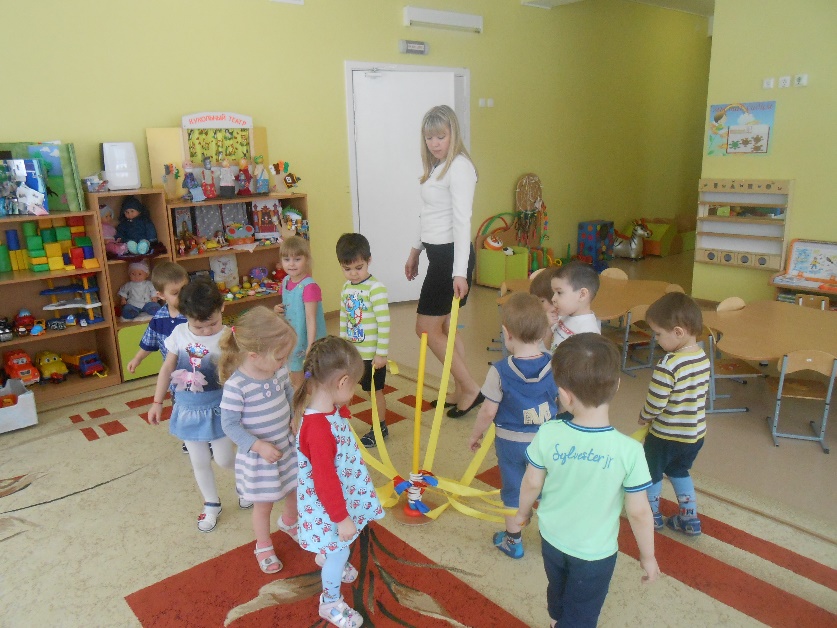 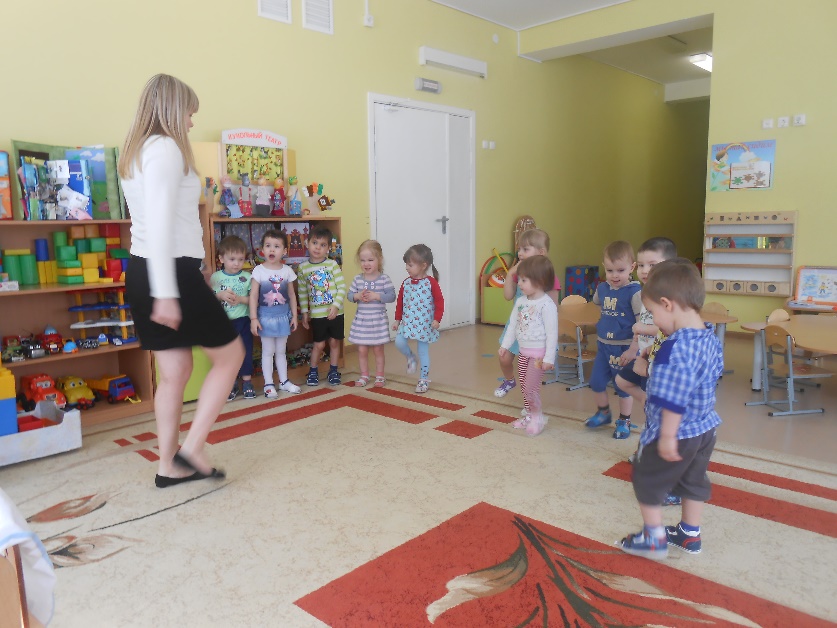 Результат в работе с детьми
улучшилось умение детей соотносить цвет с цветом, 
67 % детей подбирают предметы по форме, цвету и размеру, 
87 % детей проявляют интерес к стихам, песням и сказкам, рассматриванию иллюстраций.
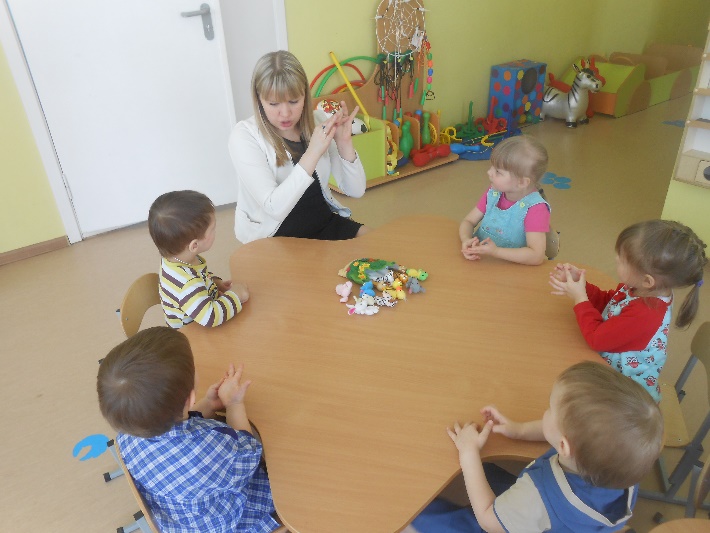 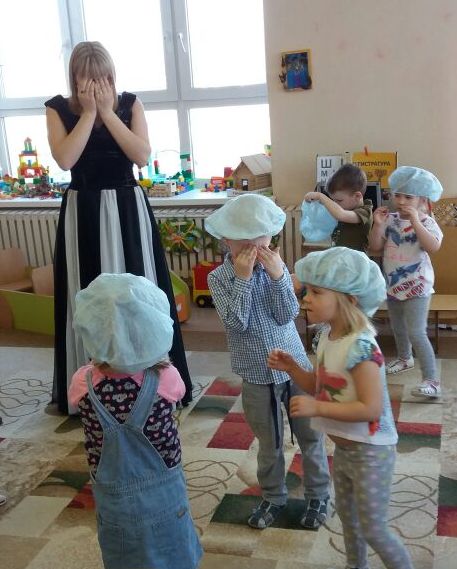 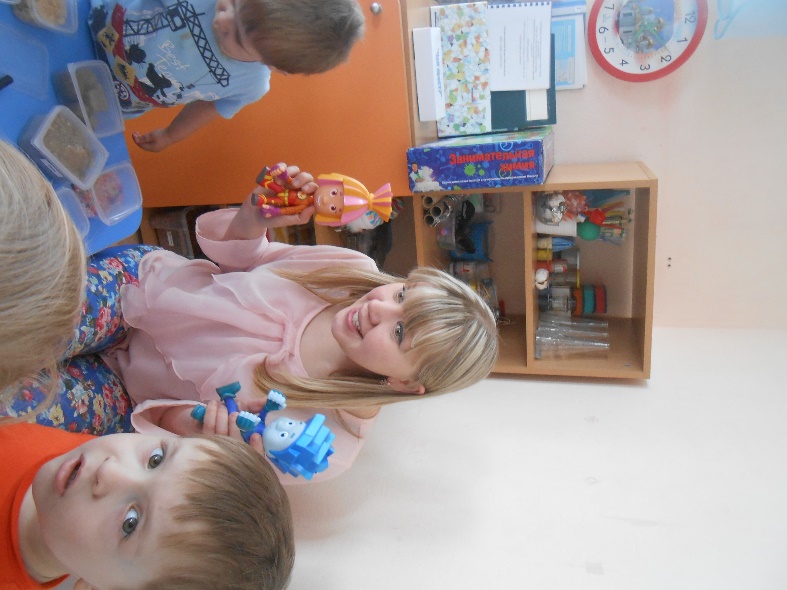 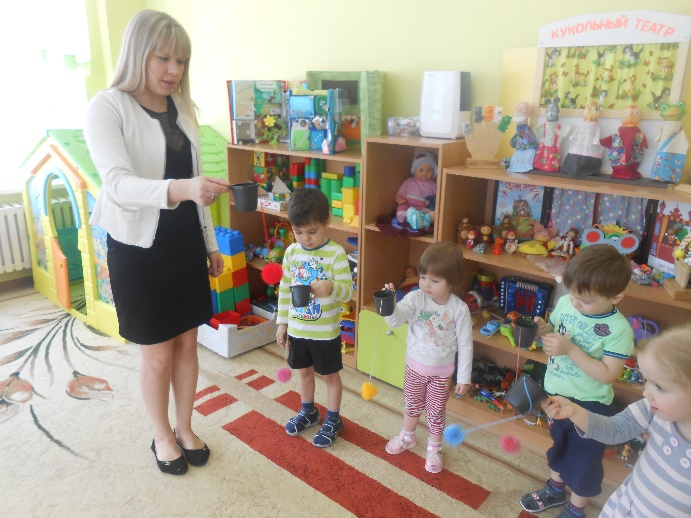 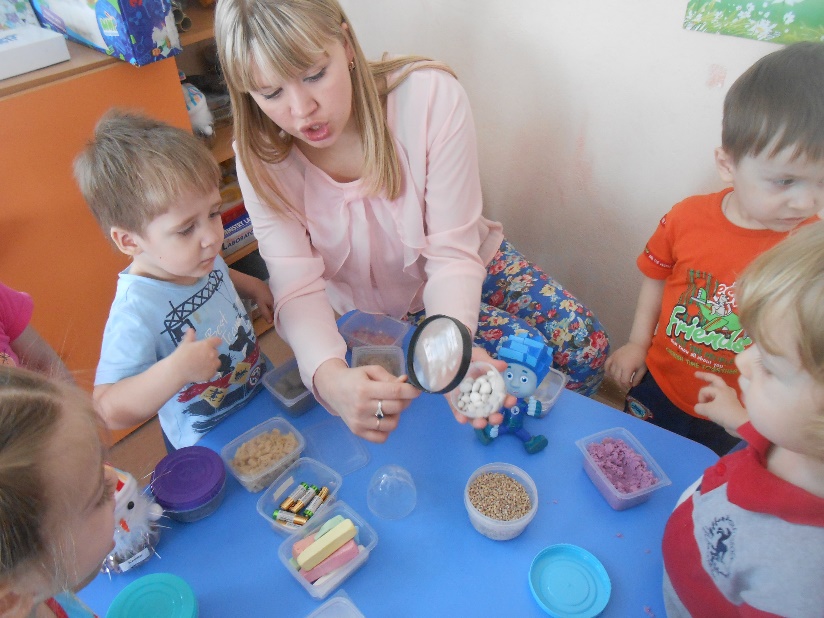 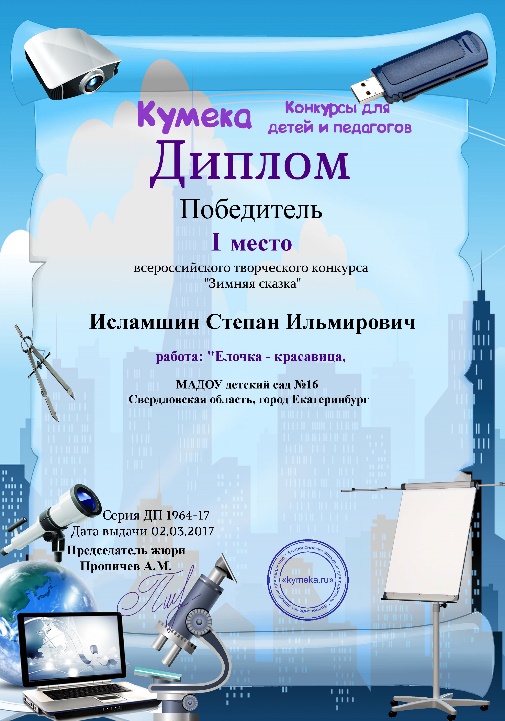 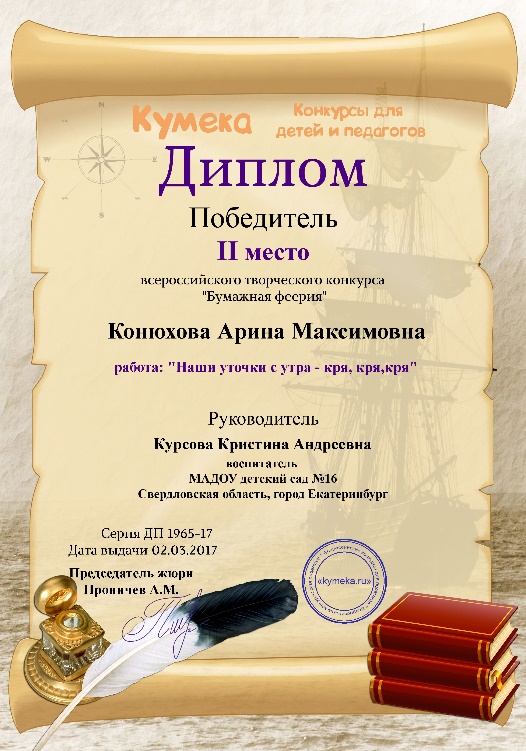 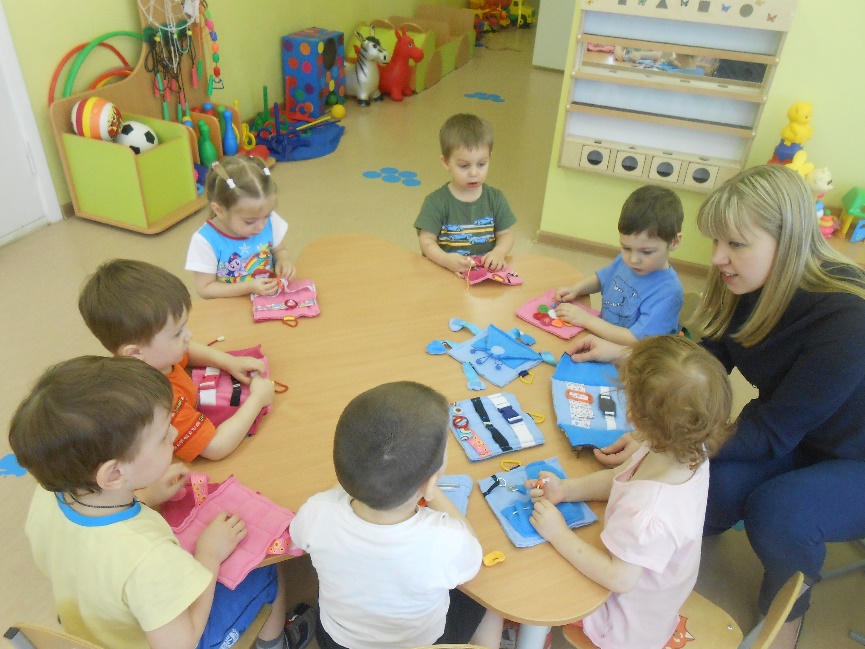 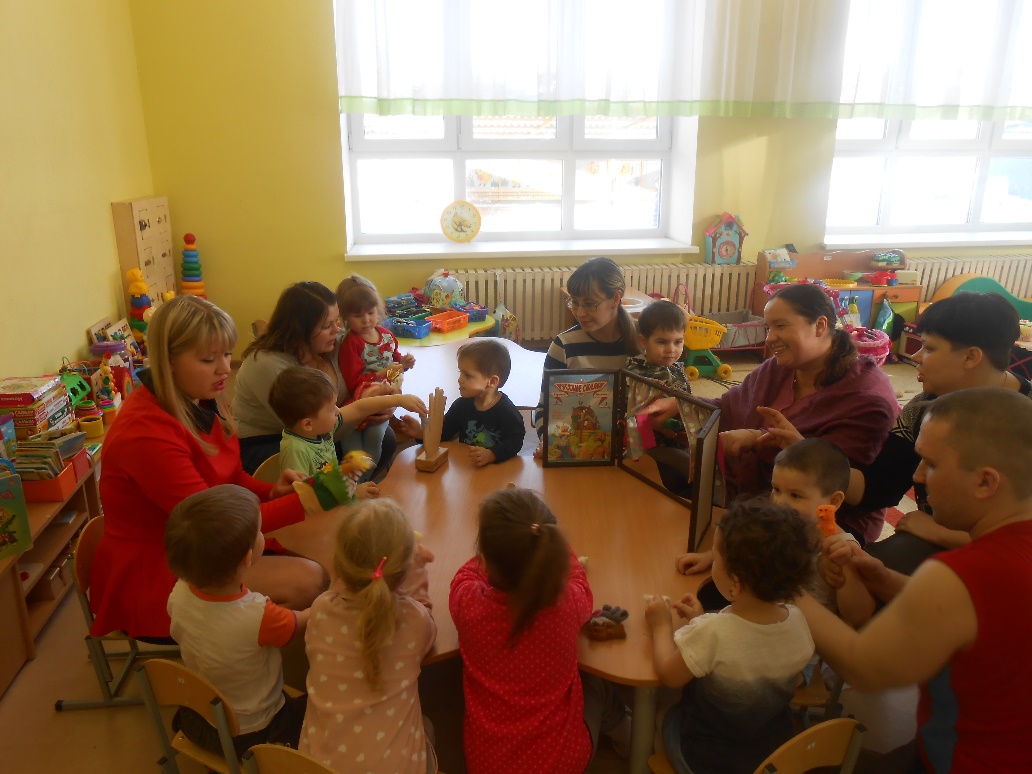 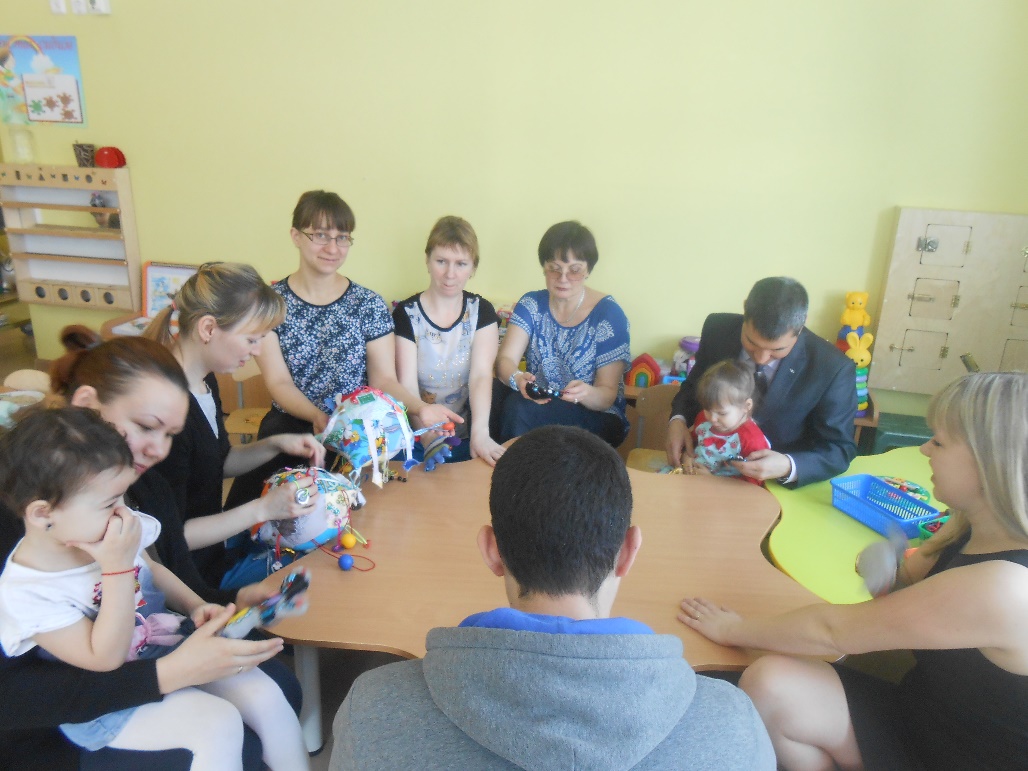 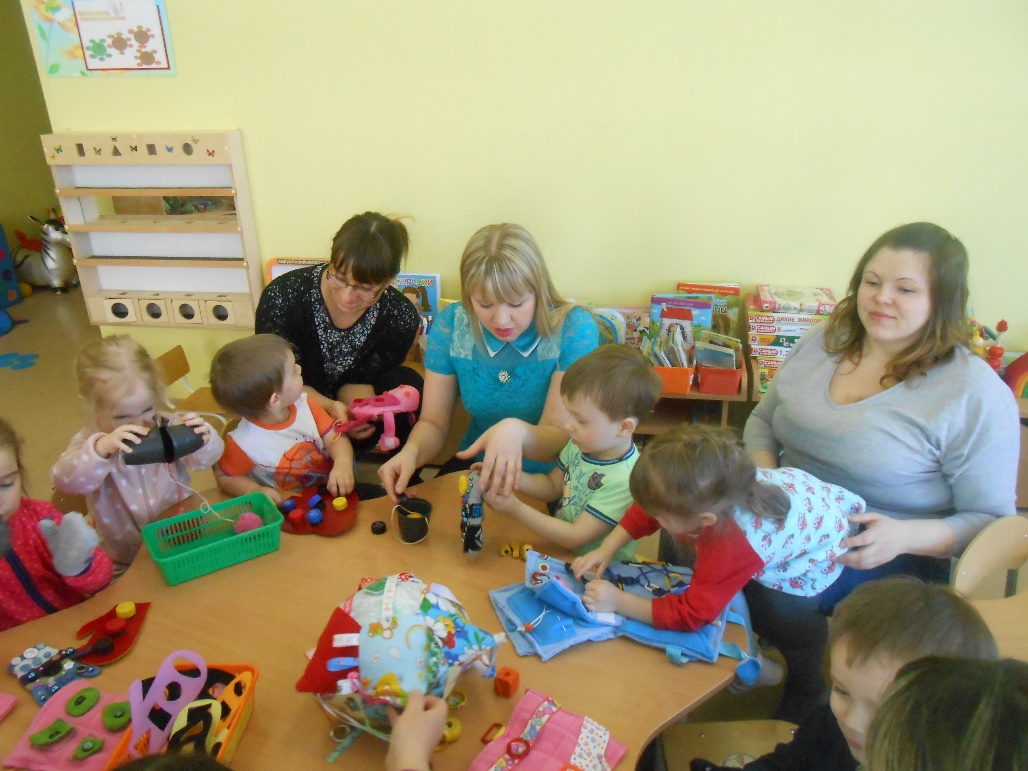 Итог работы с семьей
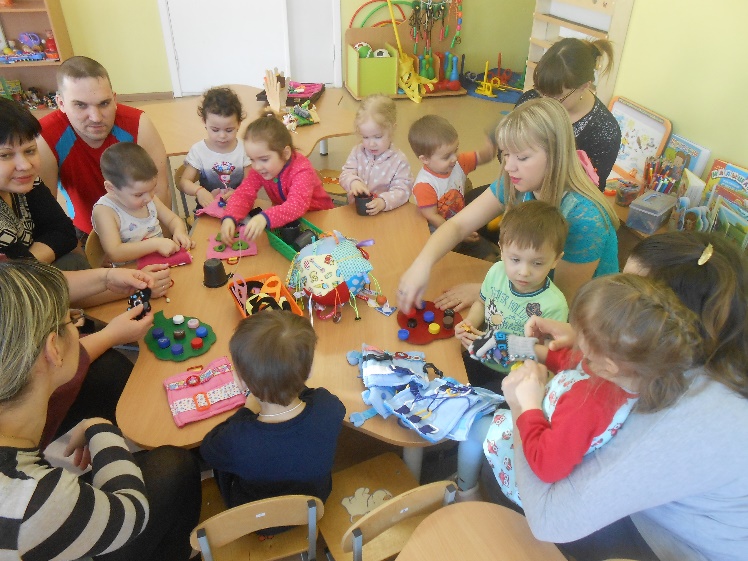 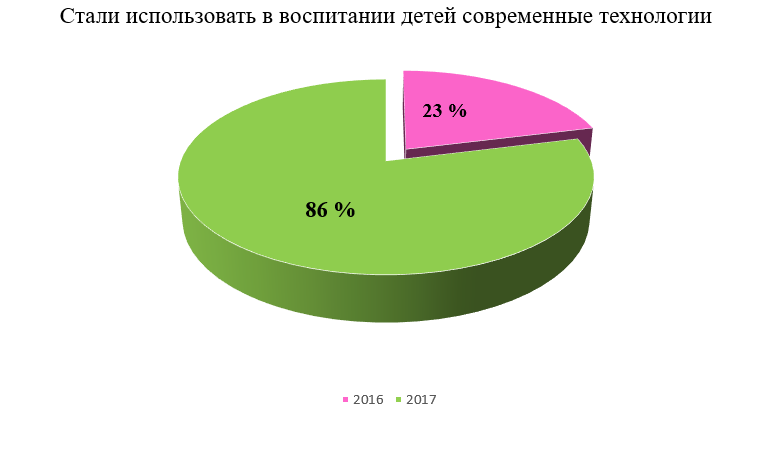 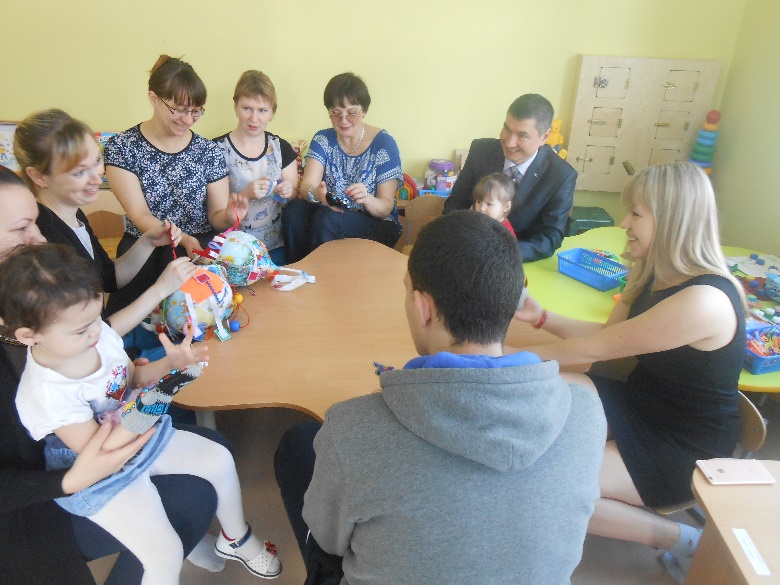 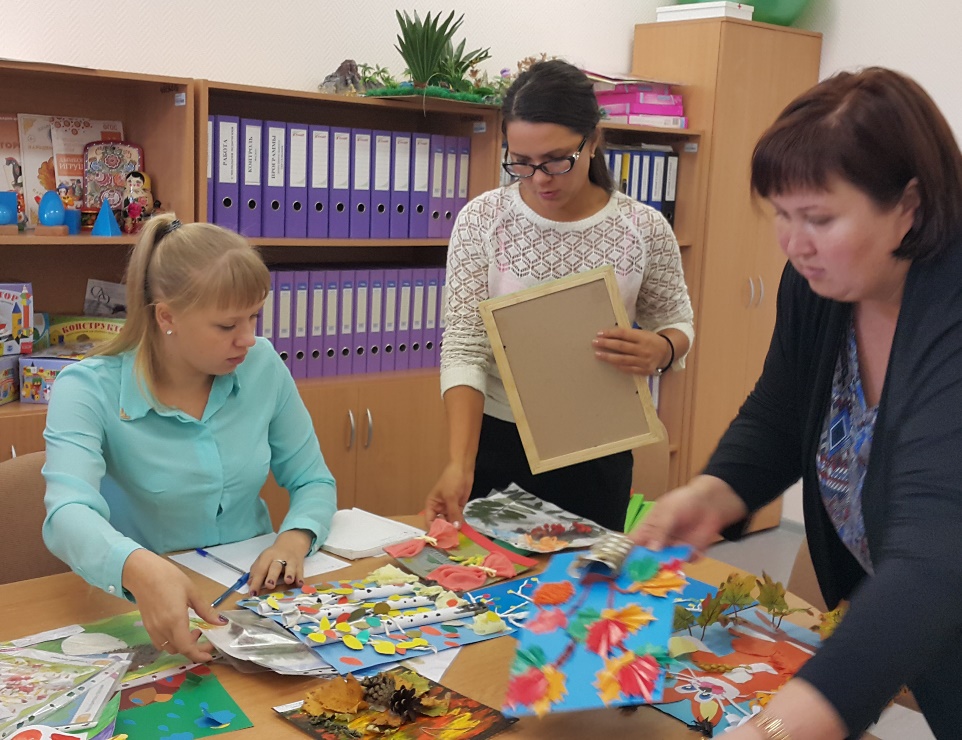 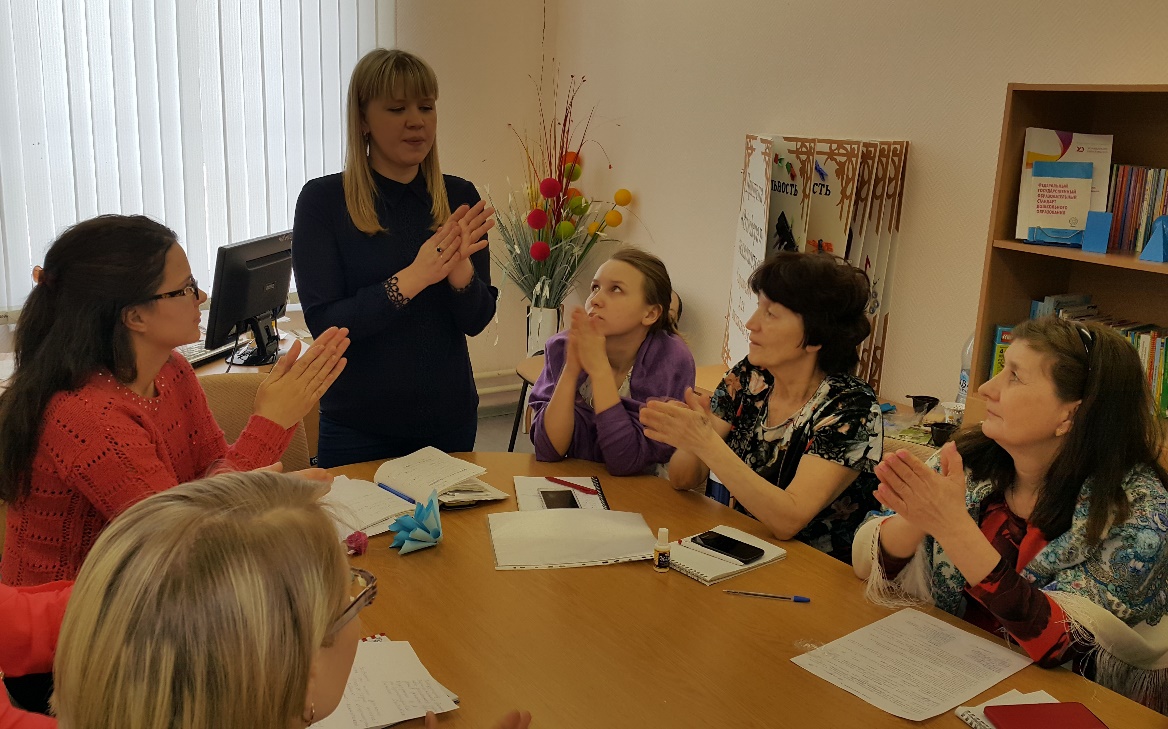 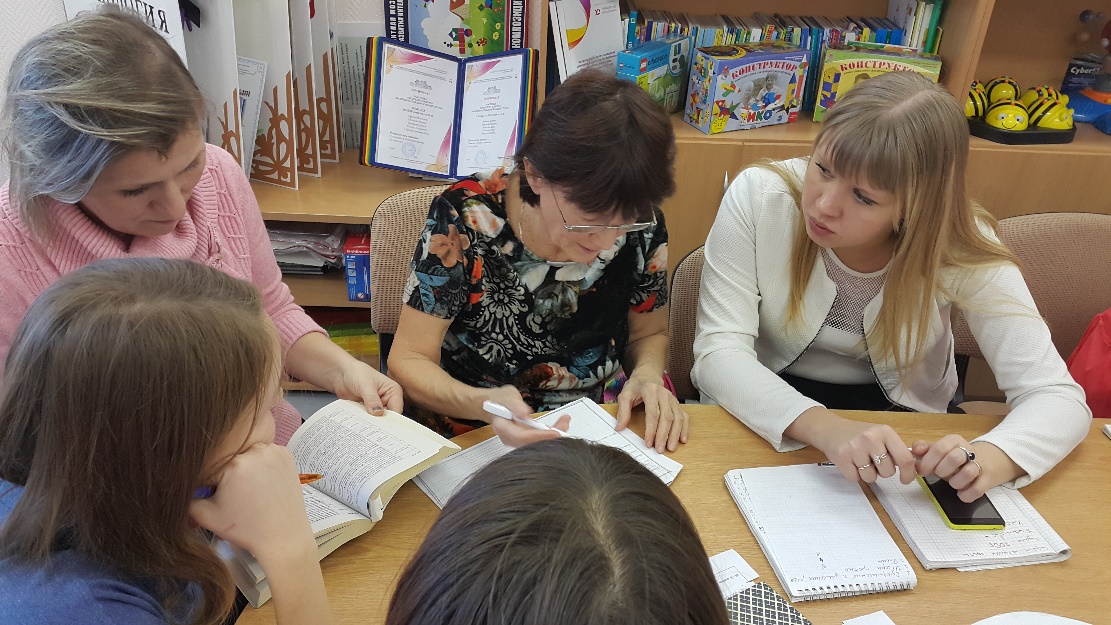 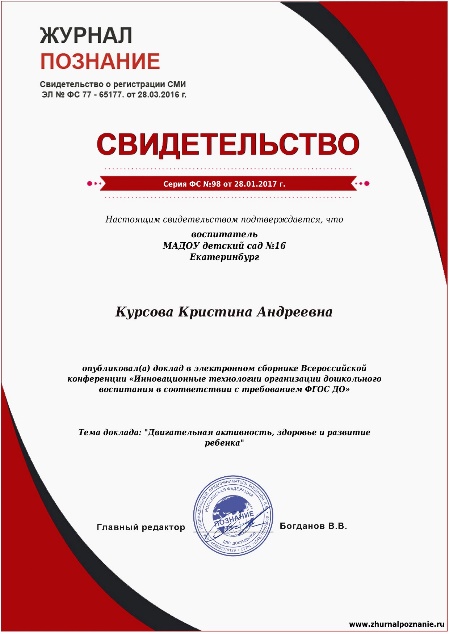 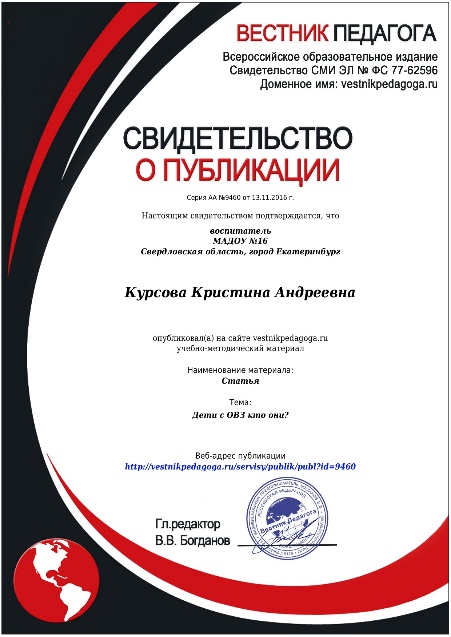 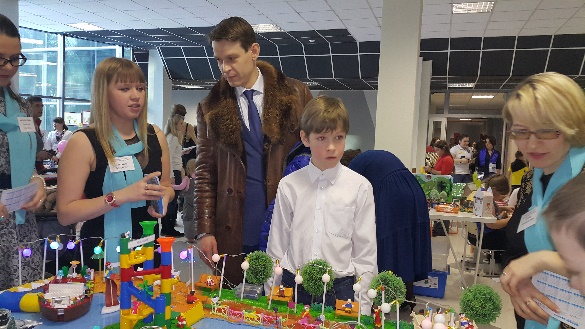 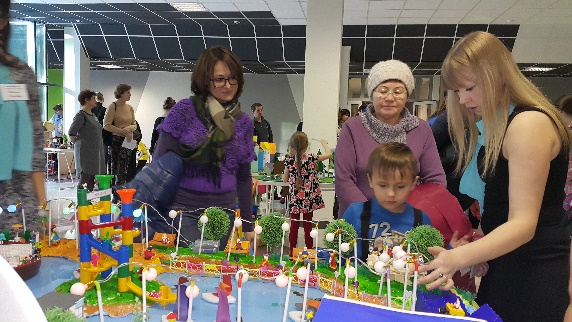 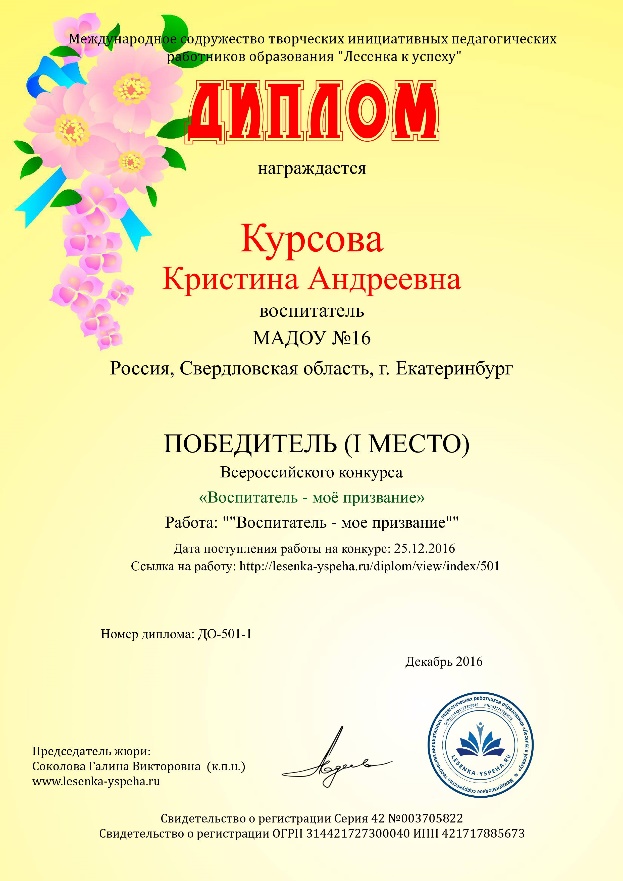 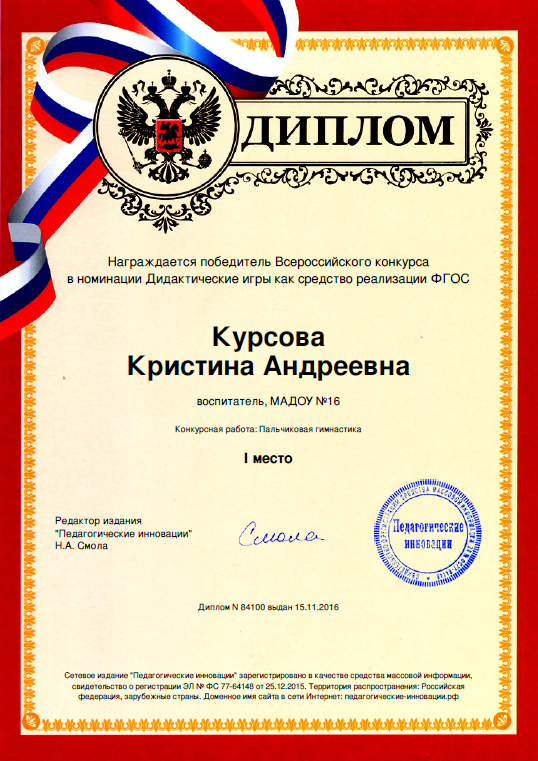 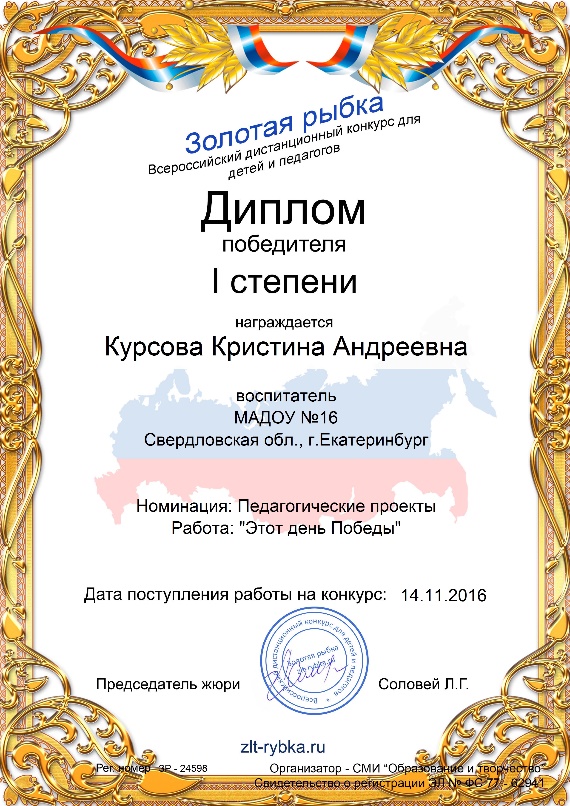 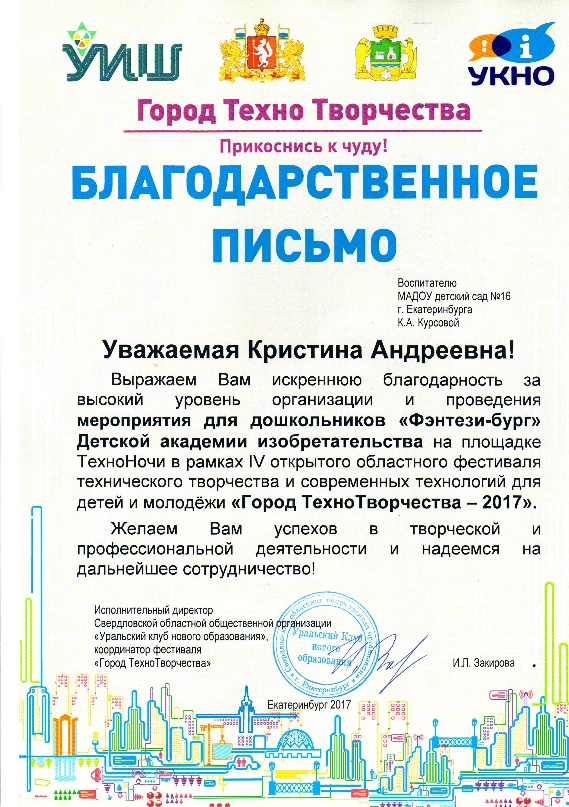 Задачи на следующий межаттестационный период
Разработать комплекс мероприятий по познавательно – исследовательской деятельности с использованием информационно – коммуникационных технологий.
Внедрить в образовательный процесс информационно – коммуникационные технологии, направленные на совершенствование познавательно – исследовательской деятельности воспитанников.
Скорректировать свою педагогическую деятельность, направленную на индивидуализацию и социализацию детей дошкольного возраста средствами современных образовательных технологий. Представить результаты работы педагогическому сообществу на различных уровнях.
Спасибо за внимание